GOD
GOD
[Speaker Notes: Article by Doy Moyer on Facebook,  6/25/2016]
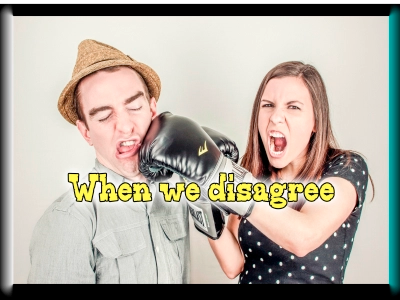 GOD
GOD
[Speaker Notes: Disagreements in discussions are a fact of life. 
Sometimes discussions can fall apart pretty quickly, even before we really understand why. 
How should we react to this? How should we proceed in discussions when we are dealing with disagreements? 

Here are some suggestions:
 Be Generous]
Be Generous
GOD
GOD
Matt. 7:12     1Cor. 13:7
[Speaker Notes: 1. Be generous. Assume the best first. Don’t assign evil motives to other parties. They may have intended something else.  Let the principles of love guide our discussions. Love “bears all things, believes all things, hopes all things, endures all things” (1 Cor 13:7). This is simply an extension of the “golden rule”: “In everything, therefore, treat people the same way you want them to treat you” (Matt. 7:12).

 Be Respectful]
Be Respectful
GOD
GOD
Prov. 19:22,  Col. 4:6,  Eph. 4:32
[Speaker Notes: 2. Be respectful. Don’t begin a response by insulting and insinuating that the other parties are intellectually deficient. There should be no room for inflammatory comments. Just address the issue without resorting to ad hominem attacks. Kindness and respectfulness should mark all conversations. “What is desirable in a man is his kindness, and it is better to be a poor man than a liar” (Prov. 19:22; cf. Col. 4:6; Eph. 4:32).
"Let your speech always be with grace, as though seasoned with salt, so that you will know how you should respond to each person." (Colossians 4:6).
"Be kind to one another, tender-hearted, forgiving each other, just as God in Christ also has forgiven you." (Ephesians 4:32).

 Be Reasonable]
Be Reasonable
GOD
GOD
Prov. 18:13,  James 1:19-20
[Speaker Notes: 3. Be Reasonable. It’s possible that we misunderstood something. Be willing to discuss and foster good communication through definition and clarification. “He who gives an answer before he hears, it is folly and shame to him” (Prov. 18:13). In the same way, be logical. It is one matter to just state, “I disagree,” or to just state a contrary proposition. It is another matter to state the disagreement along with reasons. Learn how to make actual arguments (in the good sense). If we want others to consider our positions, we need to able to give the “because” for our positions. If we can’t state the “because,” then we don’t have adequate grounds for decent discussion and we are just pointlessly naysaying.
James 1:19-20
	19 	This you know, my beloved brethren. But everyone must be quick to hear, slow to speak and slow to anger;
	20 	for the anger of man does not achieve the righteousness of God.

 Be Open]
Be Open
GOD
GOD
Prov. 2:1-5, 10-11
[Speaker Notes: 4. Be open. It’s possible that we are wrong ourselves and haven’t thought something through as much as we should. Are we willing to change if we are shown to be in error? 
Consider the other position and make sure that we understand it before rejecting it outright. 
If we are still sure that we disagree, then proceed with the other principles in mind. 
Be a truth-seeker, and “understanding will watch over you” (Prov. 2:11).
"Discretion will guard you, Understanding will watch over you," (Proverbs 2:11).

 Be Honorable]
Be Honorable
GOD
GOD
Prov. 14:5
[Speaker Notes: 5. Be honorable. One of the most frustrating parts of a disagreement is when the other party misrepresents what we believe. 
We all make honest mistakes in our reasoning and conclusions, but if we purposefully twist or distort something in order to win an argument, we have crossed over into dishonesty. 
This is never honorable or right. When representing what others believe, be fair and accurate. 
If we find that we have not been accurate in how we represent a position, then be willing to listen and gain further understanding. 
Never intentionally misrepresent just to win an argument. 
“A trustworthy (i.e., honest) witness will not lie, but a false witness utters lies” (Prov. 14:5).

 Be direct]
Be direct
GOD
GOD
Prov. 27:6
[Speaker Notes: 6. Be direct. We may often be frustrated in discussion because we cannot pinpoint the real problem. 
Being generous and kind does not mean that we have to beat around the bush when we address the issue. 
State clearly the objection and the reasons for the disagreement. What is the real problem?
The principle of being direct, whether in rebuke or disagreement, is part of wisdom: “Faithful are the wounds of a friend, but deceitful are the kisses of an enemy” (Prov. 27:6). 

We can be friendly, tactful, and kind while at the same time being straightforward and addressing the real issue.

 Be Committed]
Be Committed
GOD
GOD
1 Tim. 2:3-4;   2 Tim. 2:24-26
[Speaker Notes: 7. Be committed. First, be committed to the Lord and His truth. 
Cp. Peter’s answer in Acts 4:19-20 -- 

Then be committed to the well-being of others. 
Be committed to souls and seek salvation for all. 
Winning an argument is pointless just for its own sake and can be a form of self-glory. God calls us to a higher standard. 
“This is good and acceptable in the sight of God our Savior, who desires all men to be saved and to come to the knowledge of the truth” (1 Tim. 2:3-4). 
“The Lord’s bond-servant must not be quarrelsome, but be kind to all, able to teach, patient when wronged, with gentleness correcting those who are in opposition, if perhaps God may grant them repentance leading to the knowledge of the truth, and they may come to their senses and escape from the snare of the devil, having been held captive by him to do his will” (2 Tim. 2:24-26).

 Reason and Persuade]
ReasonandPersuade
GOD
GOD
Acts 17:17;  18:4;  19:8-9
[Speaker Notes: Reason and persuasion are a part of being disciples (cf. Paul in Acts 17:17; 18:4; 19:8-9). 
"So he was reasoning in the synagogue with the Jews and the God-fearing Gentiles, and in the market place every day with those who happened to be present." (Acts 17:17).
"And he was reasoning in the synagogue every Sabbath and trying to persuade Jews and Greeks." (Acts 18:4).
"And he entered the synagogue and continued speaking out boldly for three months, reasoning and persuading them about the kingdom of God. But when some were becoming hardened and disobedient, speaking evil of the Way before the people, he withdrew from them and took away the disciples, reasoning daily in the school of Tyrannus." (Acts 19:8–9). 

 Invitation]
GOD
GOD
[Speaker Notes: Scripture gives us the principles by which we may proceed in discussions that are often bottlenecked by stubbornness and unreasonable posturing. 
We can do better. We can seek the Lord, seek truth, and seek for the greatest benefit for others. 
This must be intentional, bearing in mind the wisdom of God.


Invitation
We are to be lights in the world – 
We are to hold forth the word of Life – 
We are to ‘make disciples’ – but that comes from TEACHING, …]
GOD
GOD
GOD
GOD
GOD
GOD
GOD
GOD
GOD
GOD